GC Task Success Survey: 
2024-25 Q3 Results

January 2025 | GCWP, Web Executive Board
Overview of Q3 2024-25 results
Q3 Completed surveys: 133,615 visitors completed the survey
Q3 Average success: 73.4% said that they were able to complete their task
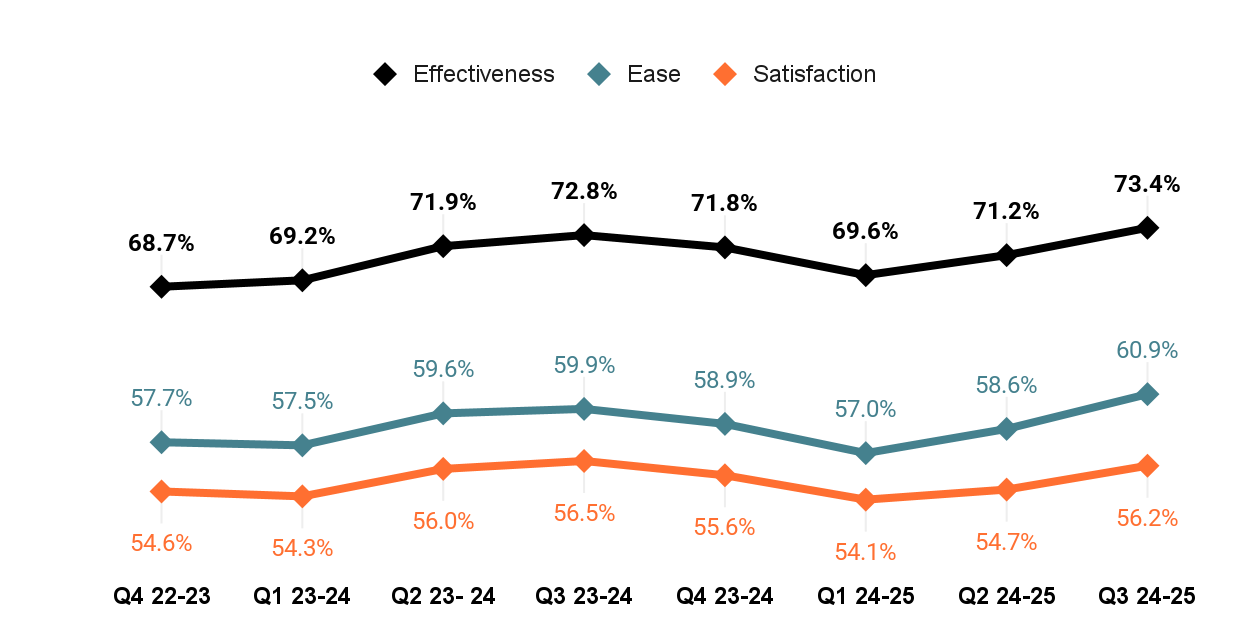 ▲0.6%
Compared to the same quarter last year
Q3 23-24
▲2.2%
Compared to the previous quarter
Q2 24-25
Performance of the top 50 tasks by score in Q3
70%
Of tasks in the top 50 scored over 70%

▲Up from 58% from Q2
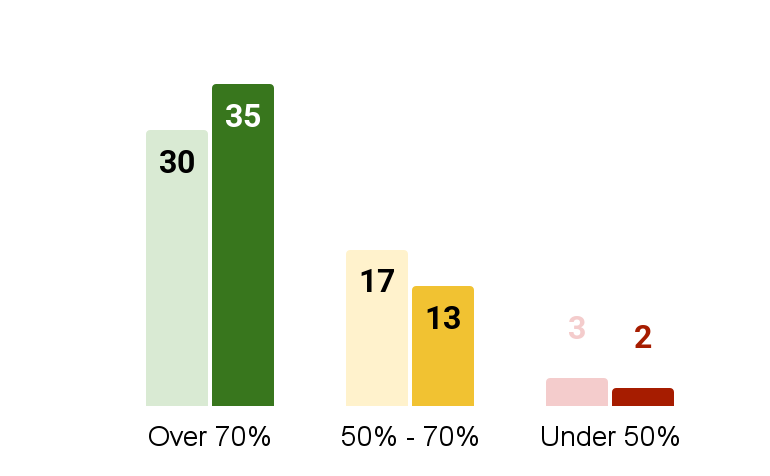 Reminder!  

We will be moving to a 75% threshold for success on April 1, 2025.

Here’s what Q3 would look like with the new threshold:

26 tasks > 75%
20 tasks 60% - 75%
4 tasks < 60%
Q2 FY24   Q3 FY24
Q2 FY24   Q3 FY24
Q2 FY24  Q3 FY24
Accounts tasks trend: Improvements seen in Q3!
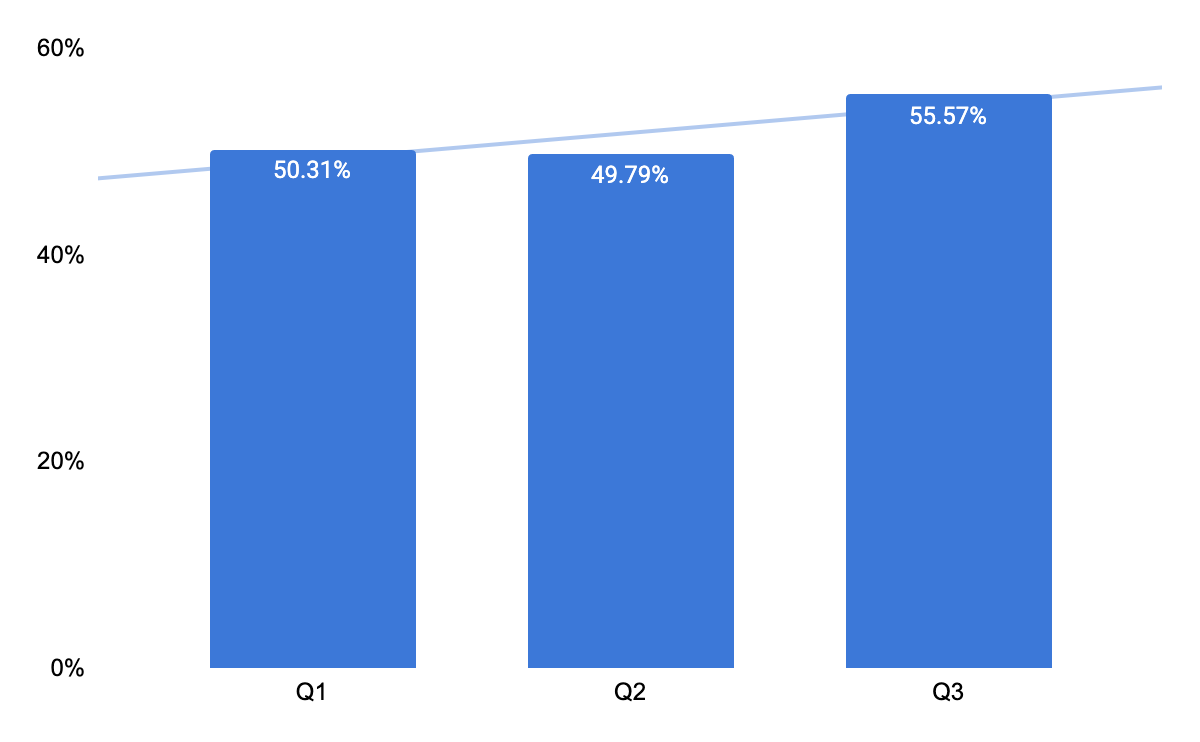 Tasks included
My Service Canada Account (MSCA) - Register for an account
My Service Canada Account (MSCA) - Sign in
IRCC accounts - sign in and register
Representatives accounts - sign in and register
Access My Account
Access My Business Account
GST/HST - Get access code
GST/HST - Open account
Open a My Account
Open a My Business Account
Sign into or create a Veterans Affairs Canada (VAC) account (excluded - insufficient data)
There are currently 11 tasks that are specific to accounts in the TSS.

Ongoing work to improve the account experience is beginning to show in TSS scores.

Simplifying finding, creating, and signing into accounts is critical work to improve overall task success.

MSCA, IRCC and CRA all adopted the new sign in pattern in the fall of 2024.
Q3 - Top 10 tasks with most responses
4 tasks entered the top 10 compared to Q3 last year

Submit and EI report
MSCA - Sign in
Apply for EI
Apply for an eTA
[Speaker Notes: Notable changes?]
Q3 - 10 Highest completion scores in the top 50 tasks
2 tasks entered the top 10 highest completion scores compared to Q3 last year

Check processing times 
Apply for a work permit 


A couple of tasks dropped slightly compared to last Q3
Weather
CPP Check payment information
[Speaker Notes: Find a designated learning institution
Symptoms or risks for a disease or condition
(Bumped out of top 10 based on number of responses)]
Q3 - Lowest completion scores in the top 50 tasks
2 tasks joined the lowest completion scores compared to last Q3
Passport status
Apply for the CCB
Related to Canada Post labour action. Tracking numbers created, but passports held and deliveries were delayed.
No work has been done on this task - so other factors may be affecting it
Biggest improvements in the top 50: Q3 2023 v Q3 2024
[Speaker Notes: File a Personal tax return  - This task was added June 2023

When looking at biggest improvements - we changed the time frame from a quarter to quarter look to looking at the same quarter from last year.  Optimization work (large scale) often takes more than a quarter to complete.]
Featured project: IRCC Renew a passport - Subway pattern added
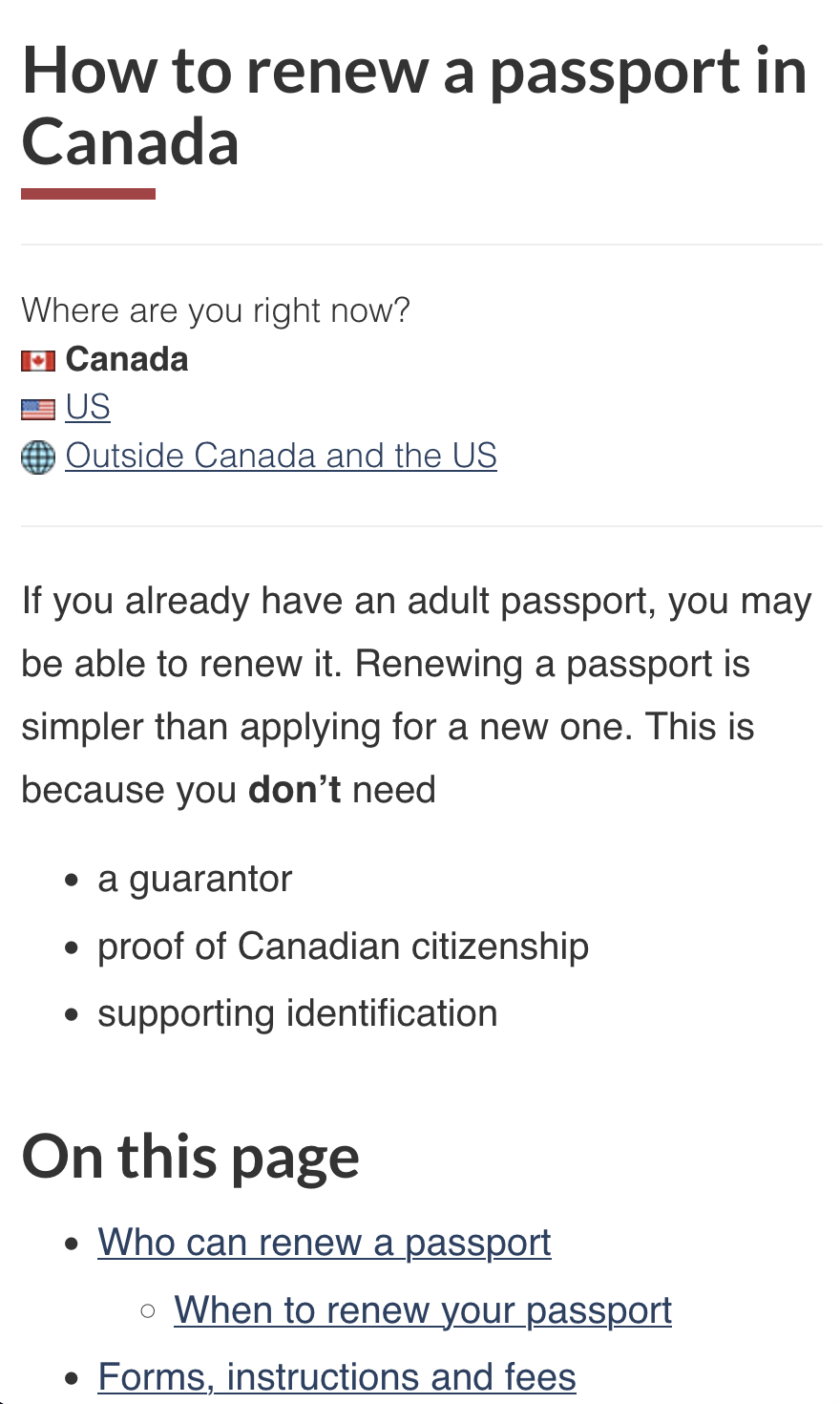 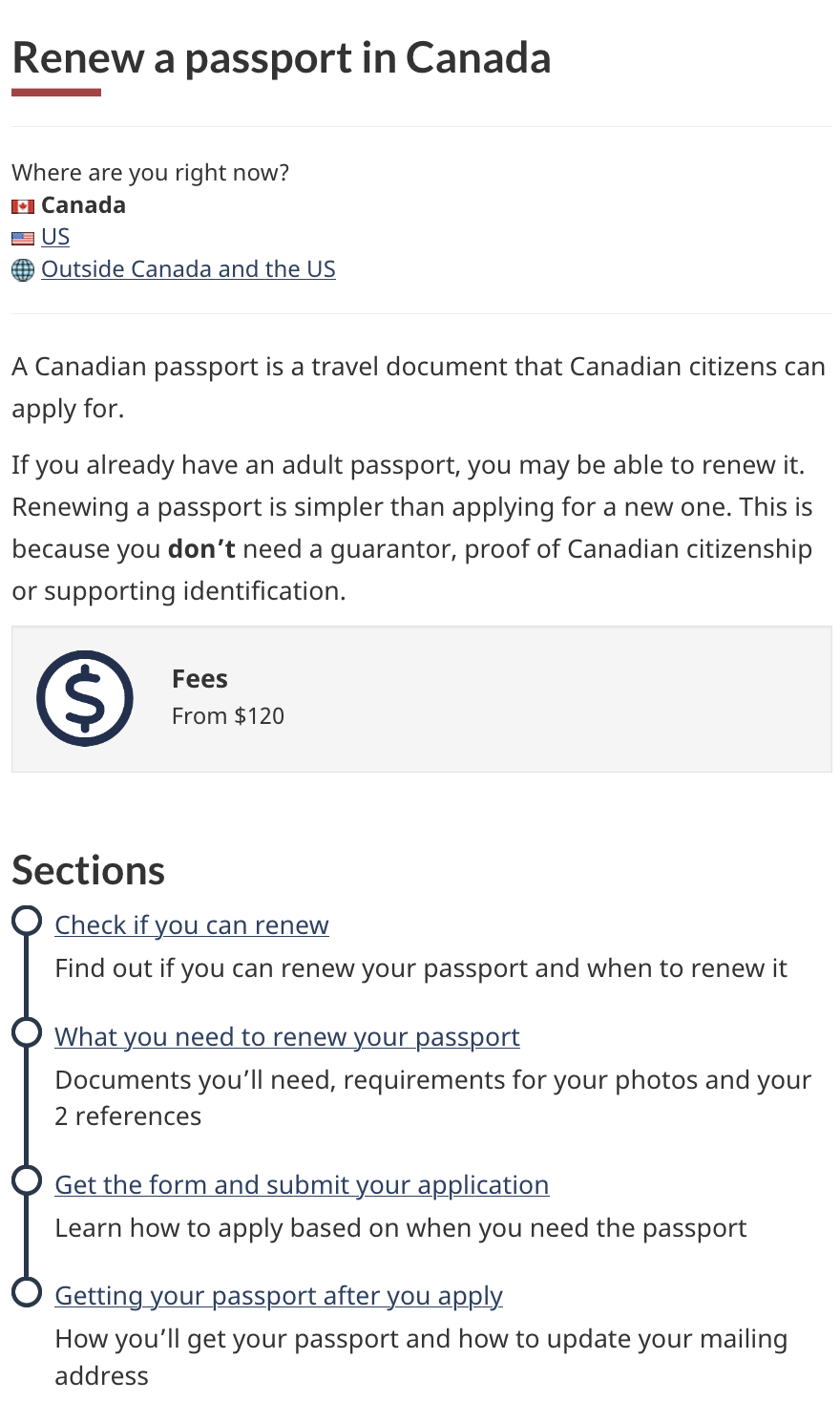 Results
TSS Score
Slight increase to GC TSS score compared to last year: 77.3% → 78.6%

Page Feedback
30%(EN) / 43%(FR) decrease in “No” clicks per 1k visits 
30% decrease in overall comments 

Note: These increases occurred during the Canada Post labour action 

Search results
Google search results became more detailed
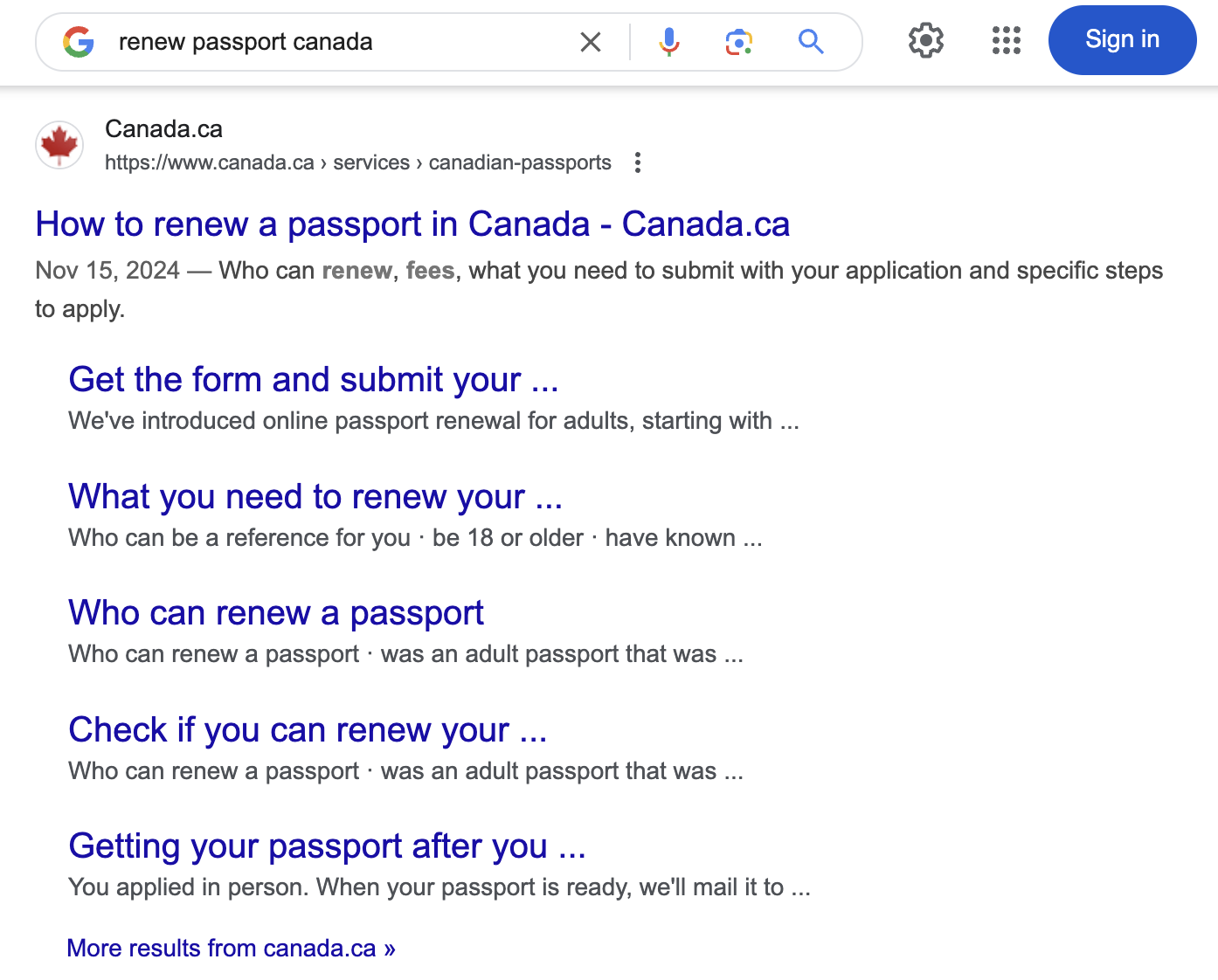 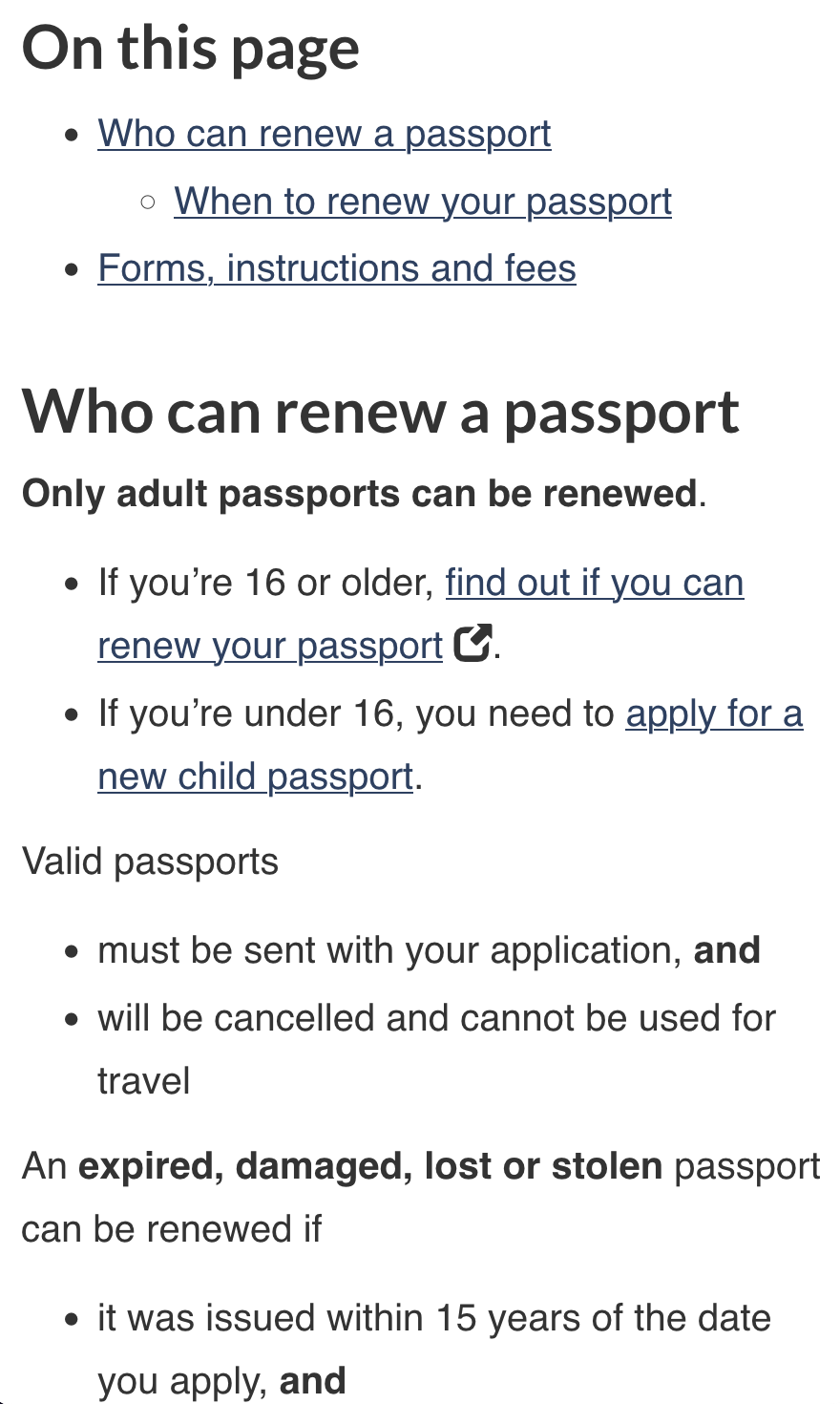 Lead: Colin MacDougall, Senior Web Advisor, IRCCColin.MacDougall@cic.gc.ca
Feature your optimization work
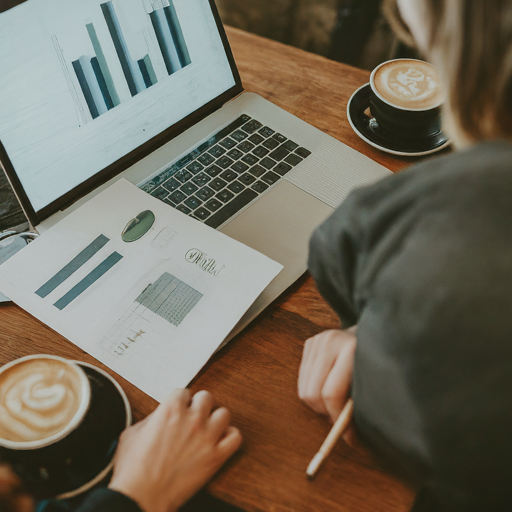 Help us learn how your optimization work may have contributed to increased task success scores!

We’d like to highlight more optimization work going forward.
[Speaker Notes: File a Personal tax return  - This task was added June 2023

When looking at biggest improvements - we changed the time frame from a quarter to quarter look to looking at the same quarter from last year.  Optimization work (large scale) often takes more than a quarter to complete.]
Annual reports, quarterly reports, and feedback
Download the annual and quarterly GC TSS reports on GC Exchange
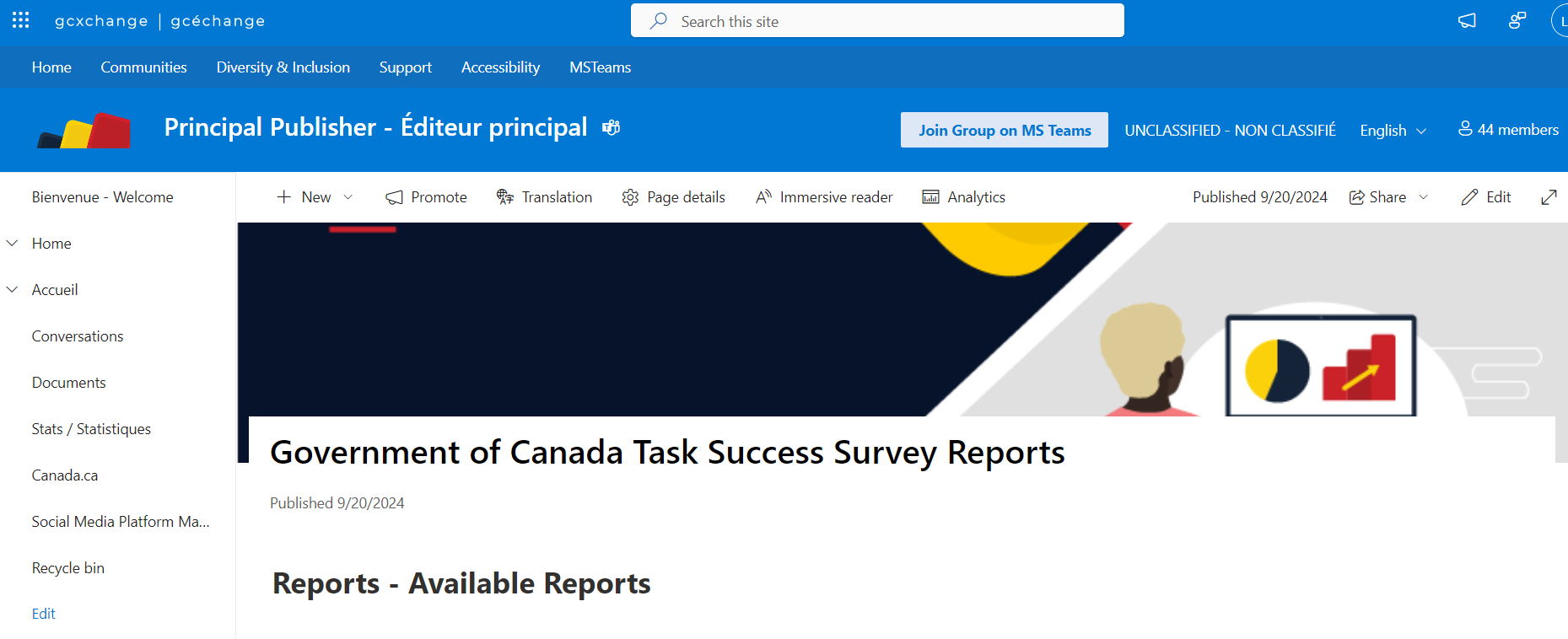 Download raw survey responses and comments from the Feedback Viewer
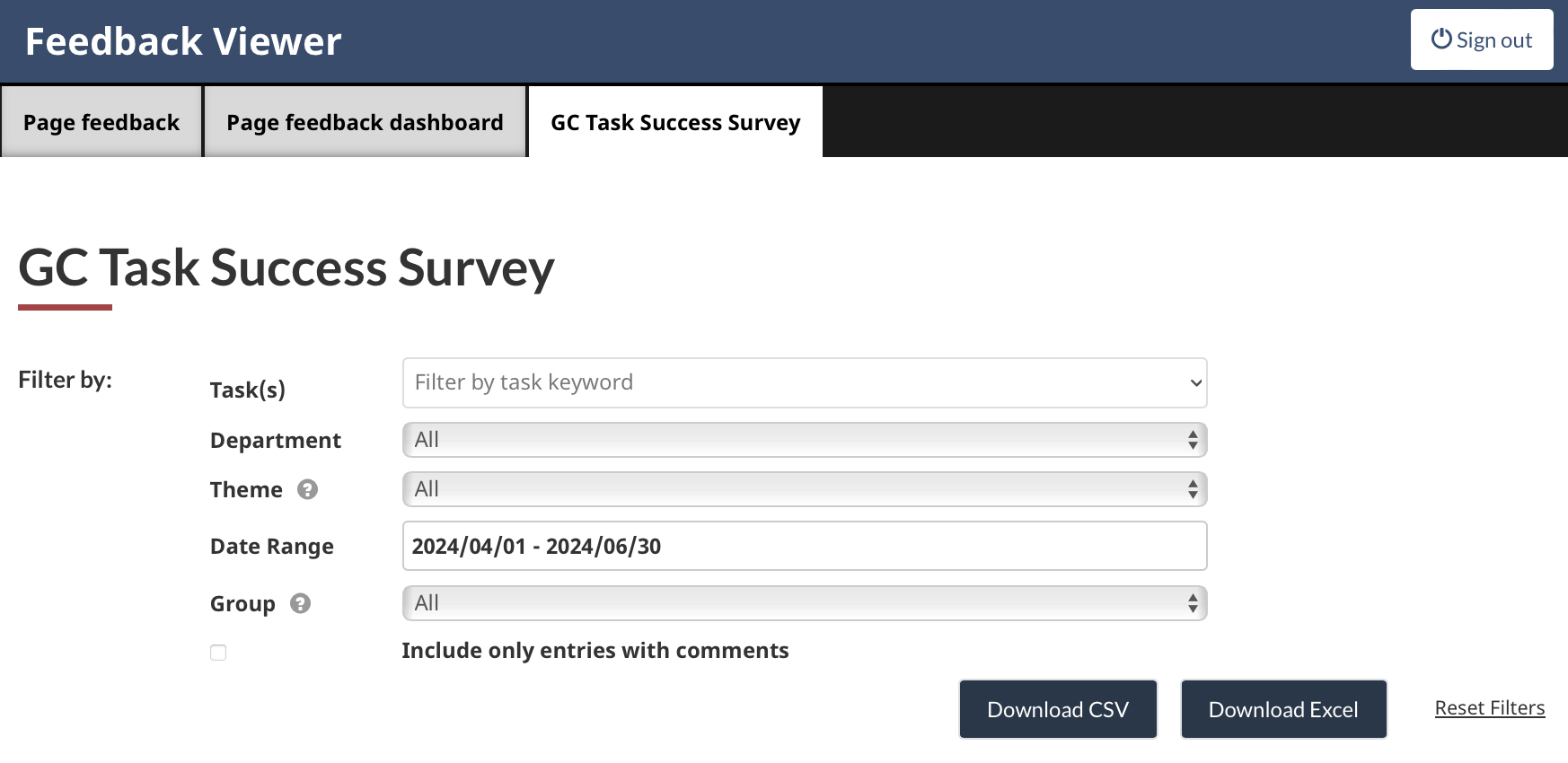 11
Thank you for your time
Lana Stewart
A/Supervisor Data and Performance 
Digital Transformation Office
Canada Digital Service 
lana.stewart@cds-snc.ca
343-551-5967


Celena Bedford
Analytics Services
Principal PublisherService Canada 
celena.bedford@servicecanada.gc.ca
Reach out to share your case studies or volunteer to pilot new tools.
12
Annex: Definitions of task types
Tasks that require sign-in score lower and we should compare similar types of tasks to account for this trend.
Google Docs: Top 100 tasks tagged by type